Auto-active verification
K. Rustan M. Leino
Senior Principal Applied ScientistAutomated Reasoning Group (ARG), Amazon Web Services
Guest lecture in Emina Torlak’s CSE 507, Computer-Aided Reasoning for Software6 Nov 2019, UW, Seattle, WA, USA
Static program verification
What is the state-of-art in program verifiers?
How to build a program verifier
Program verification:1949
Source: “An Early Program Proof by Alan Turing” by F.L. Morris and C.B. Jones, Annals of the History of Computing, 1984
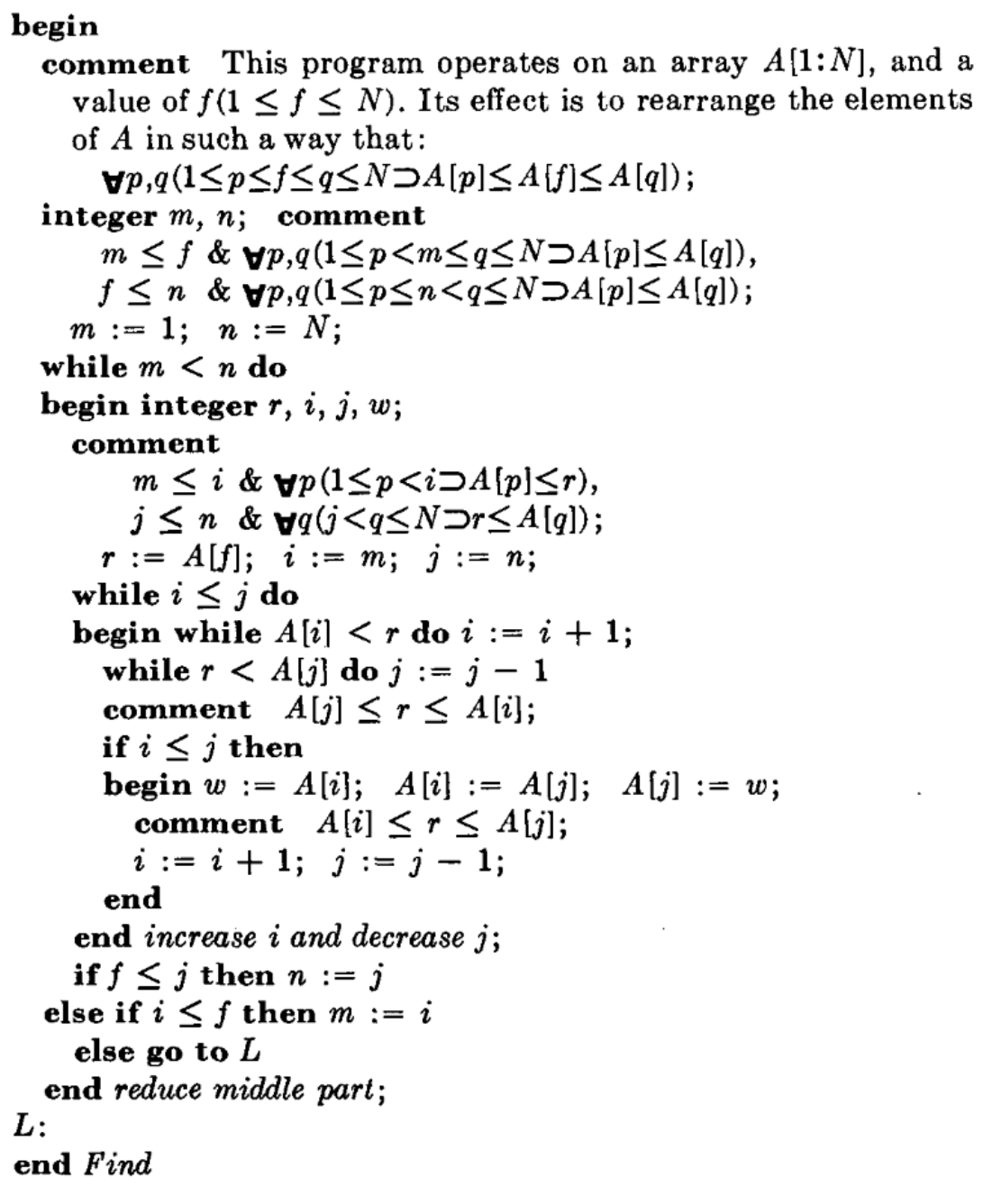 Program verification:1971
Source: “Proof of a program: FIND” by C.A.R. Hoare, CACM, 1971
Program verification:1998
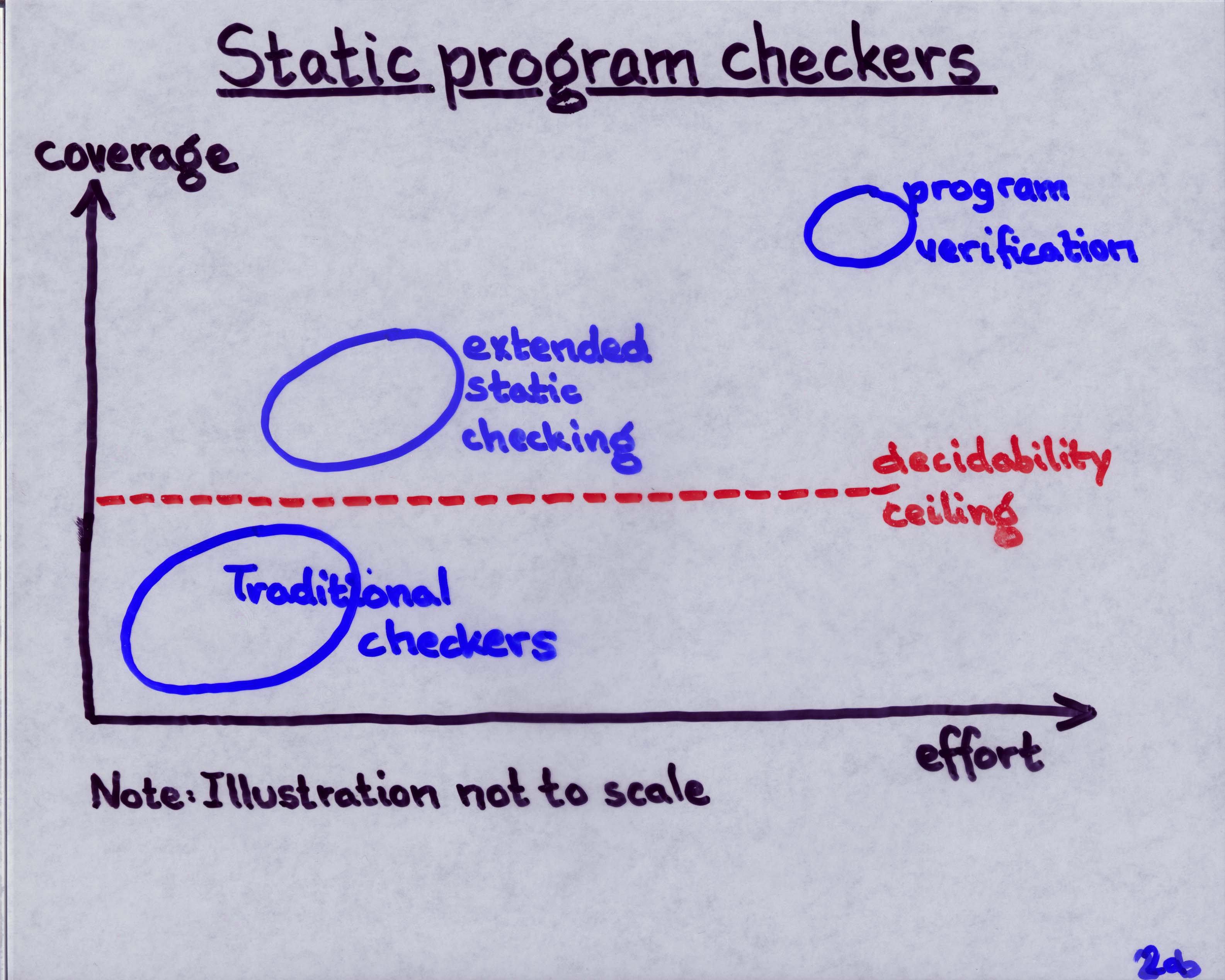 Source: Invited talk “ESC/Java” by K.R.M. Leino at Larch User’s Group Meeting, FM’99, Toulouse, France, Sep 1999
Program verification:1998
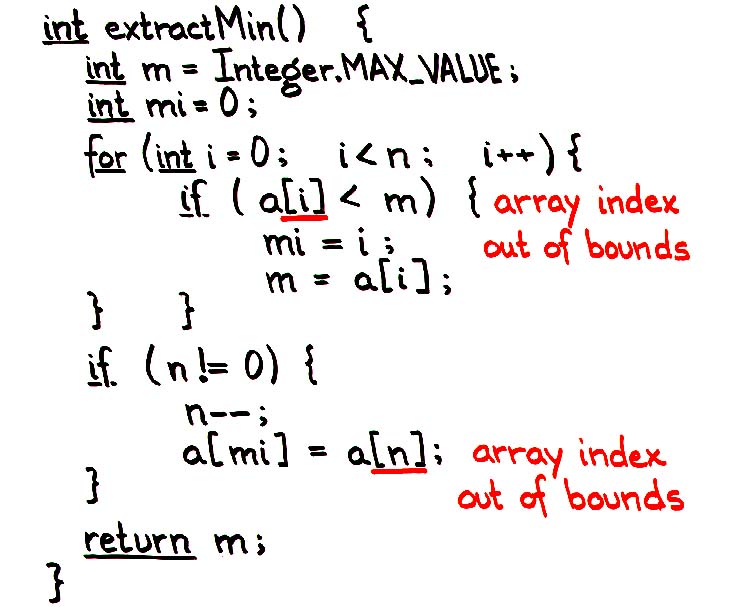 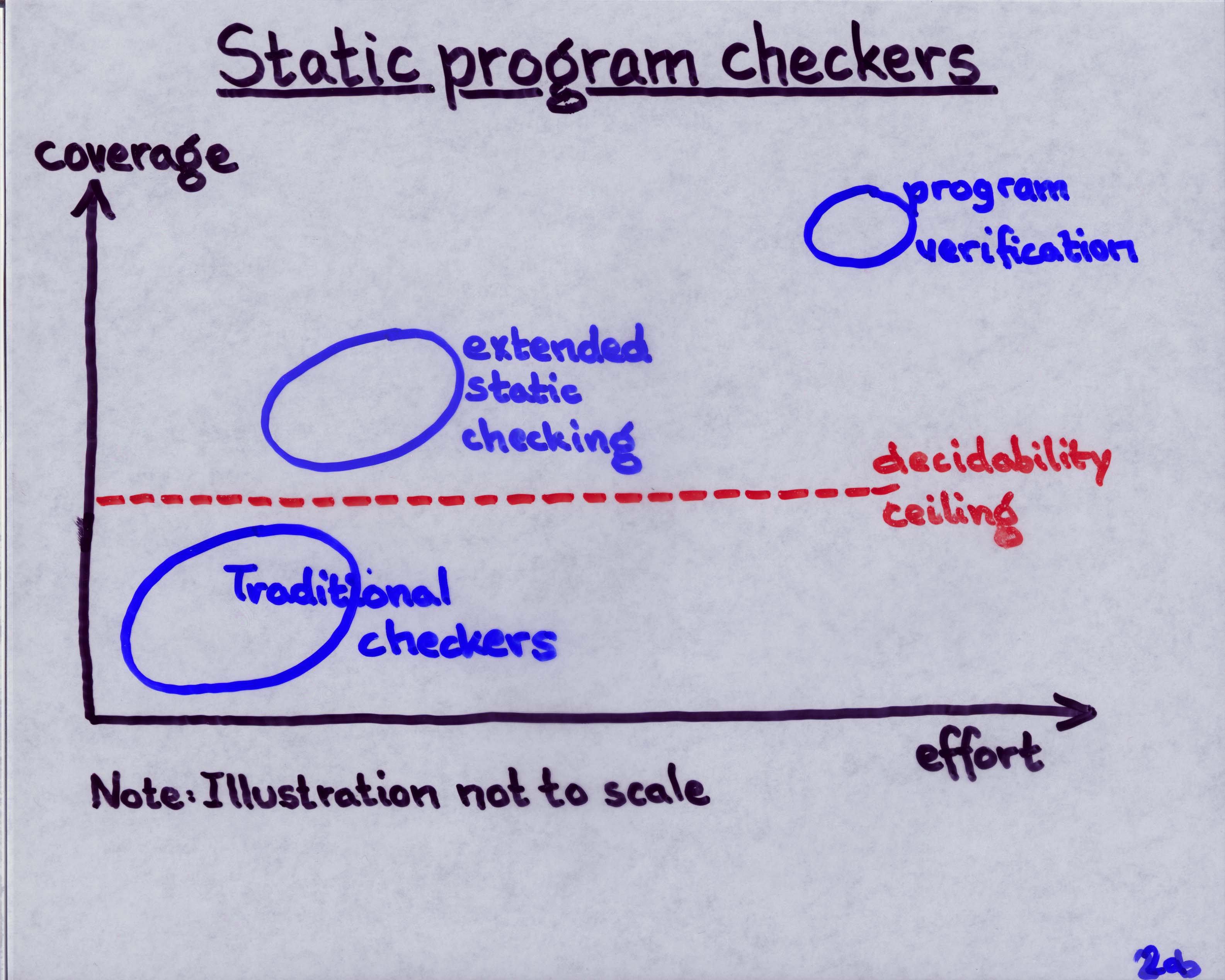 Source: Talk and first (pre-tool) ESC/Java demo by K.R.M. Leino to Hopper et al. at DEC WRL, “Extended Static Checking for Java”, March 1998
Program verification:2008
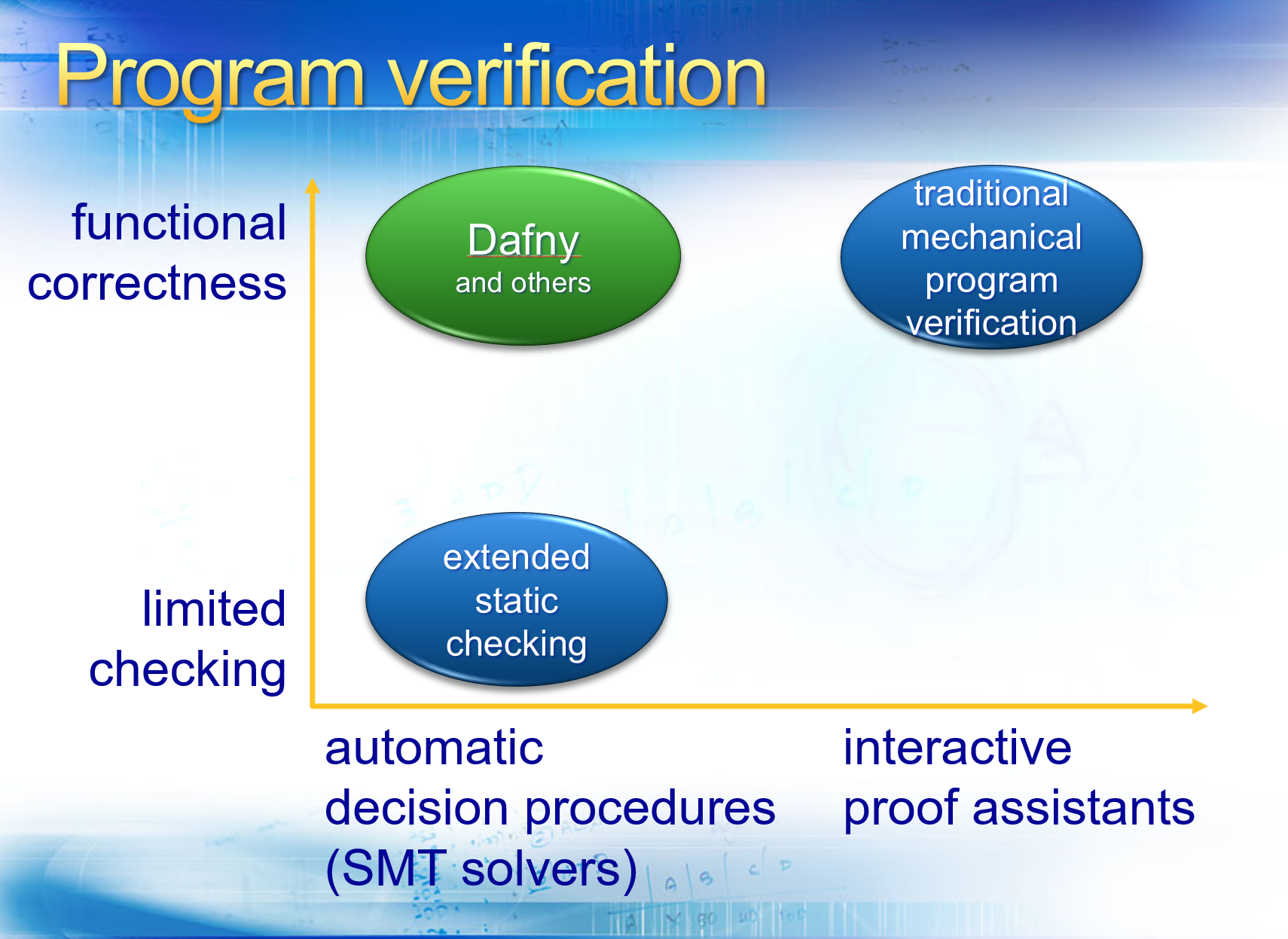 Auto-active verification
Source: Paper presentation on Dafny by K.R.M. Leino at LPAR-16, Dakar, Senegal, April 2010
2010s
Annotated program text alone is not enough
Need ability to formalize models, state lemmas, and assist in proof authoring
This has always been possible in interactive proof assistants
Coq, Isabelle/HOL, Agda, …
Now it has come to automated program verifiers as well
Dafny, VeriFast, WhyML, F*, Liquid Haskell, …
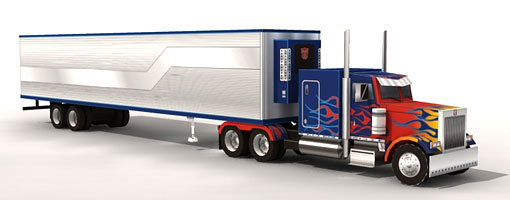 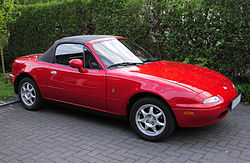 Dafny
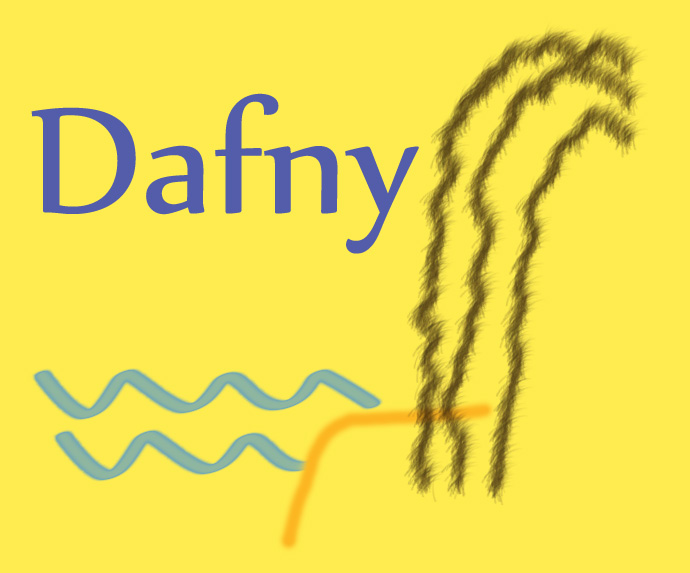 Put reasoning about programs first
Language aimed at reasoning
Constructs for recording design decisions
Tool support
Static program verifier enforces design decisions
Integrated development environment
Tools help in reasoning process
Verification is not an afterthought
Dafny
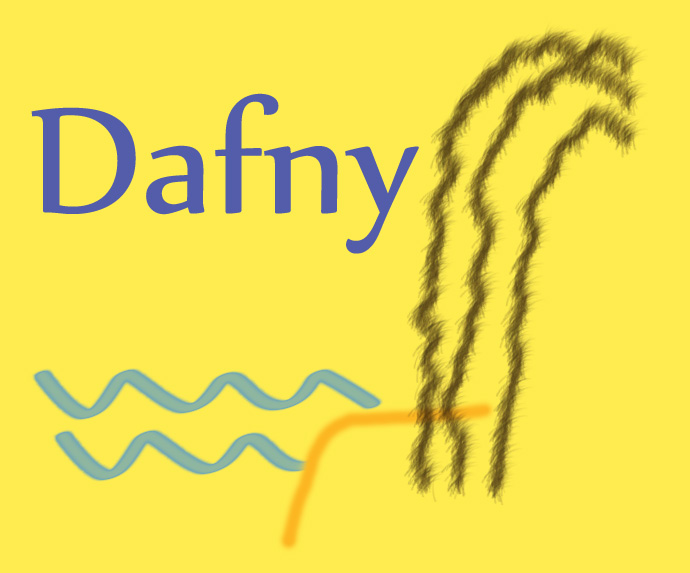 Imperative programming
if, while, :=, class, …
Functional programming
function, datatype, codatatype, …
Proof authoring
lemma, calc, refines,inductive predicate, …
Encryption Libraries
AWS Encryption SDK
Java, Python, C, JavaScript, …
S3 Encryption Client
Java, C/C++, .NET, PHP, Ruby, …
Engineering Challenges
Maintain many platforms, extend to more platforms
Provide consistent functionality across platforms
Ensure correctness
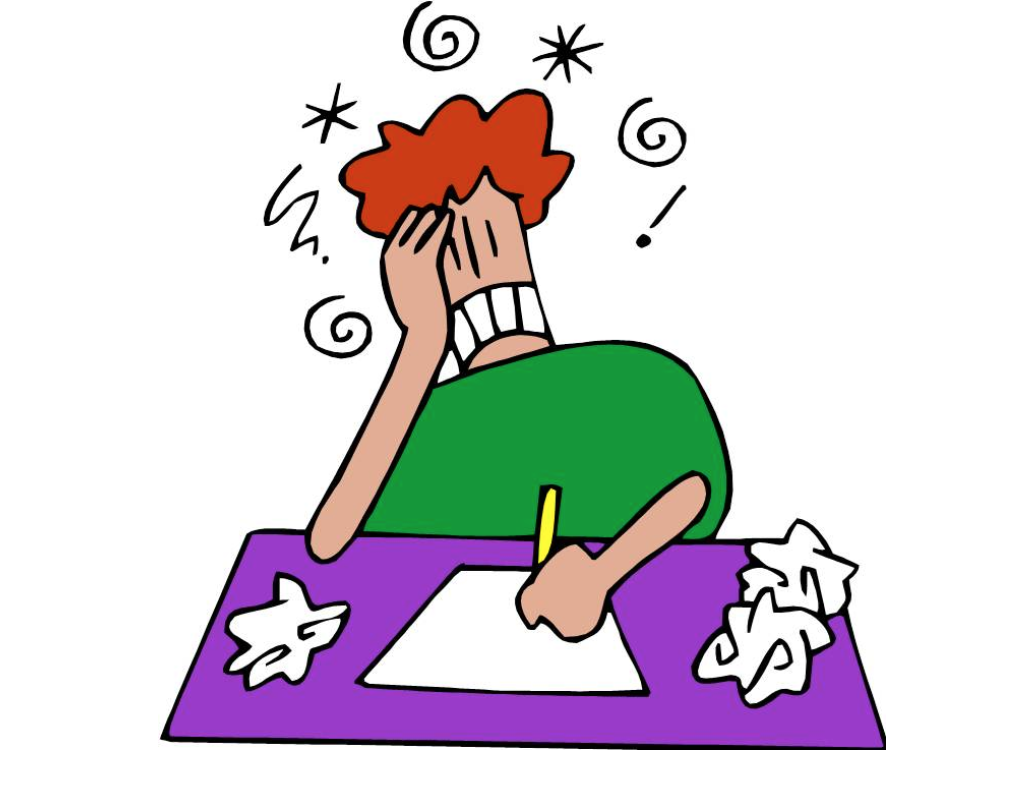 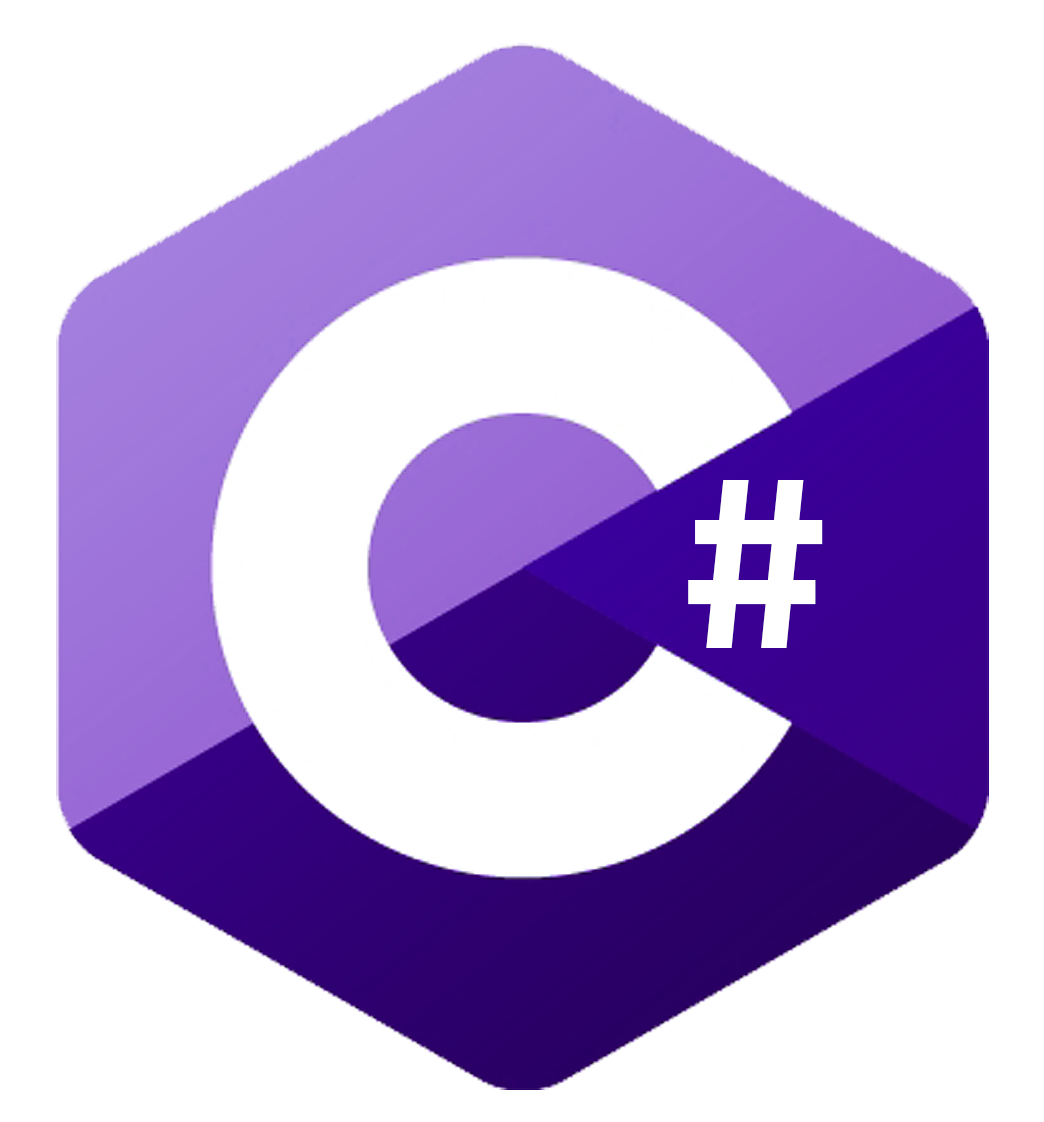 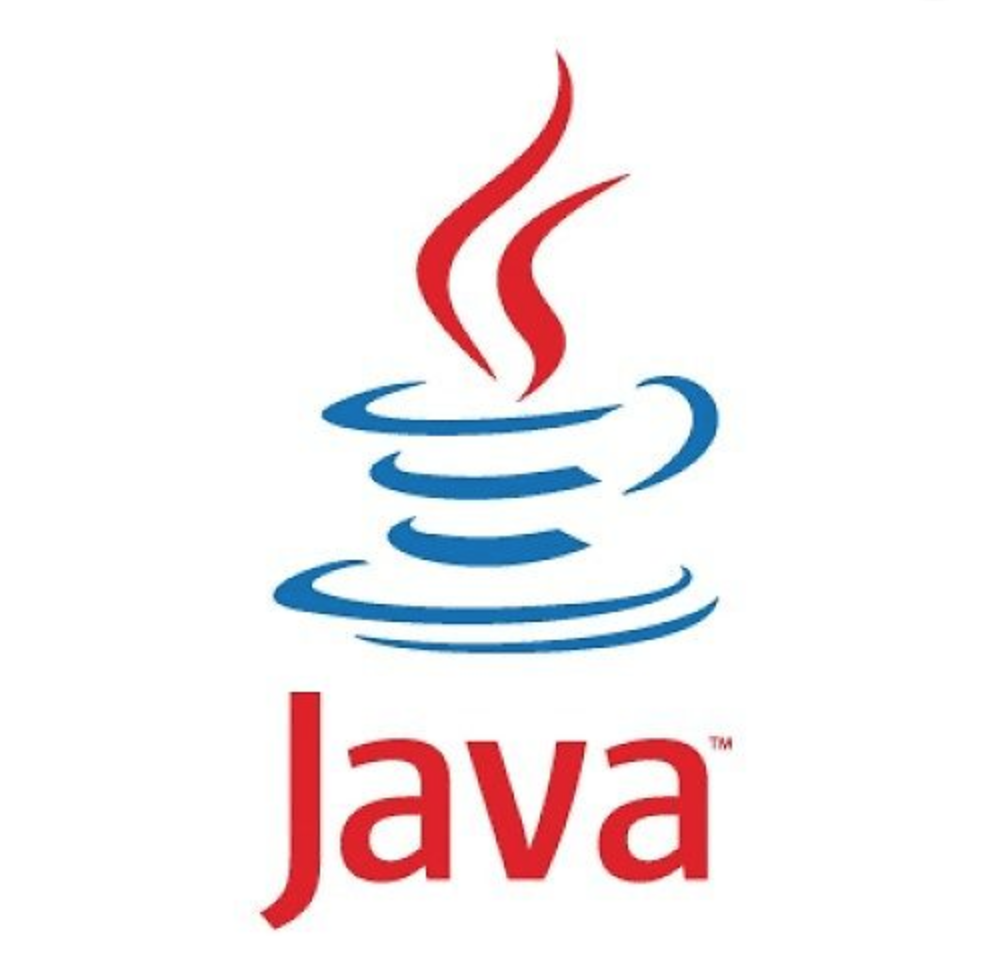 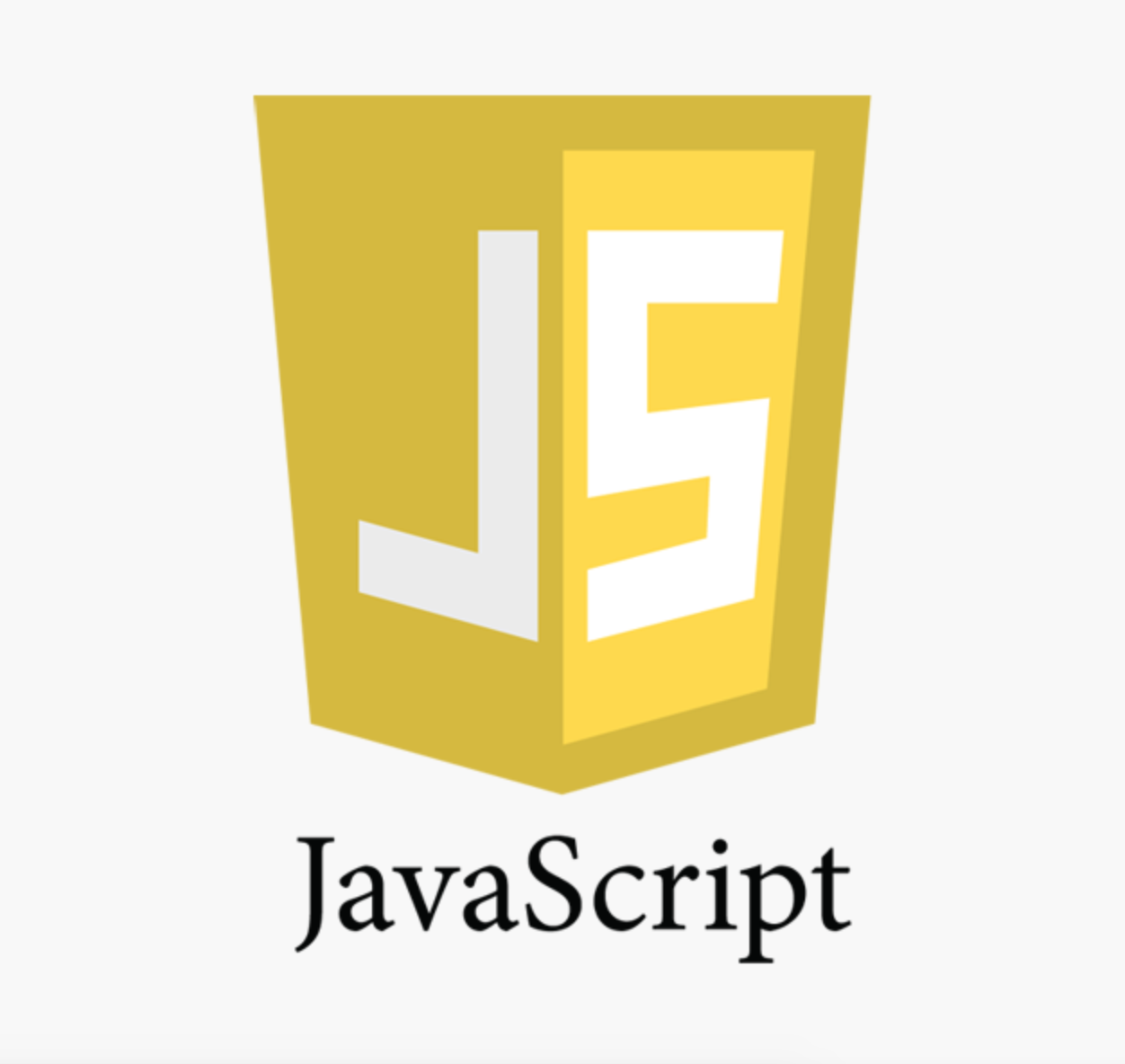 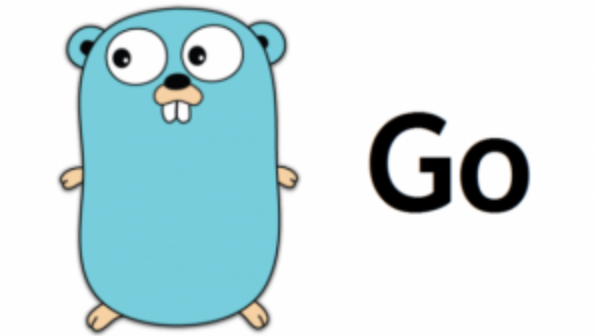 …
Javaverifier
JavaScriptverifier
Goverifier
C#verifier
Art credits: github.com/exercism, pluspng.com, redbubble.com, songfromtheuproar.com, clipart-library.com
Write and Verify Once, Compile to Many
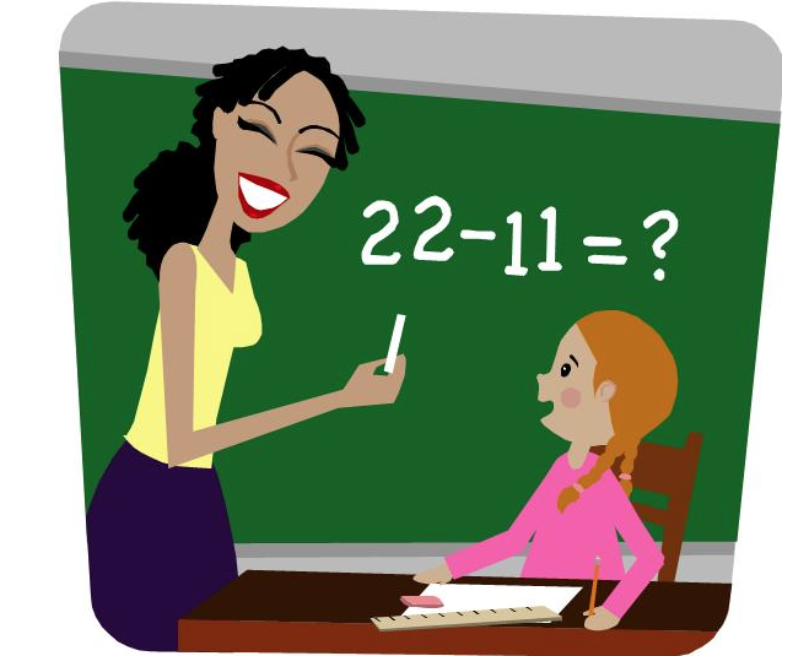 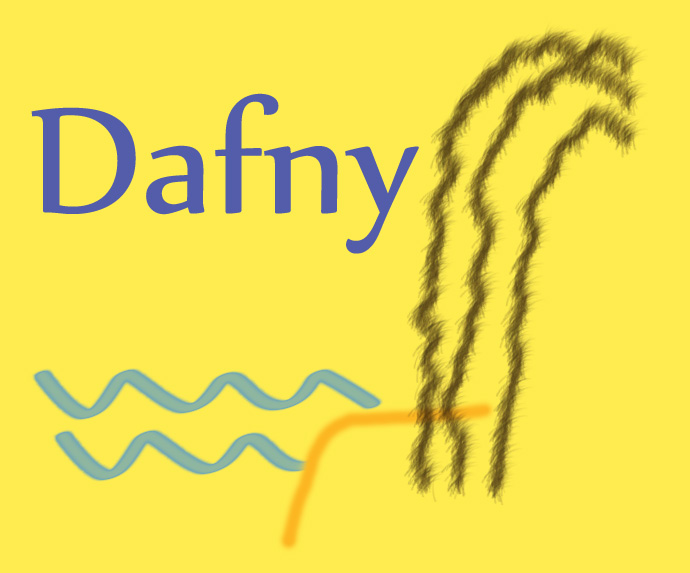 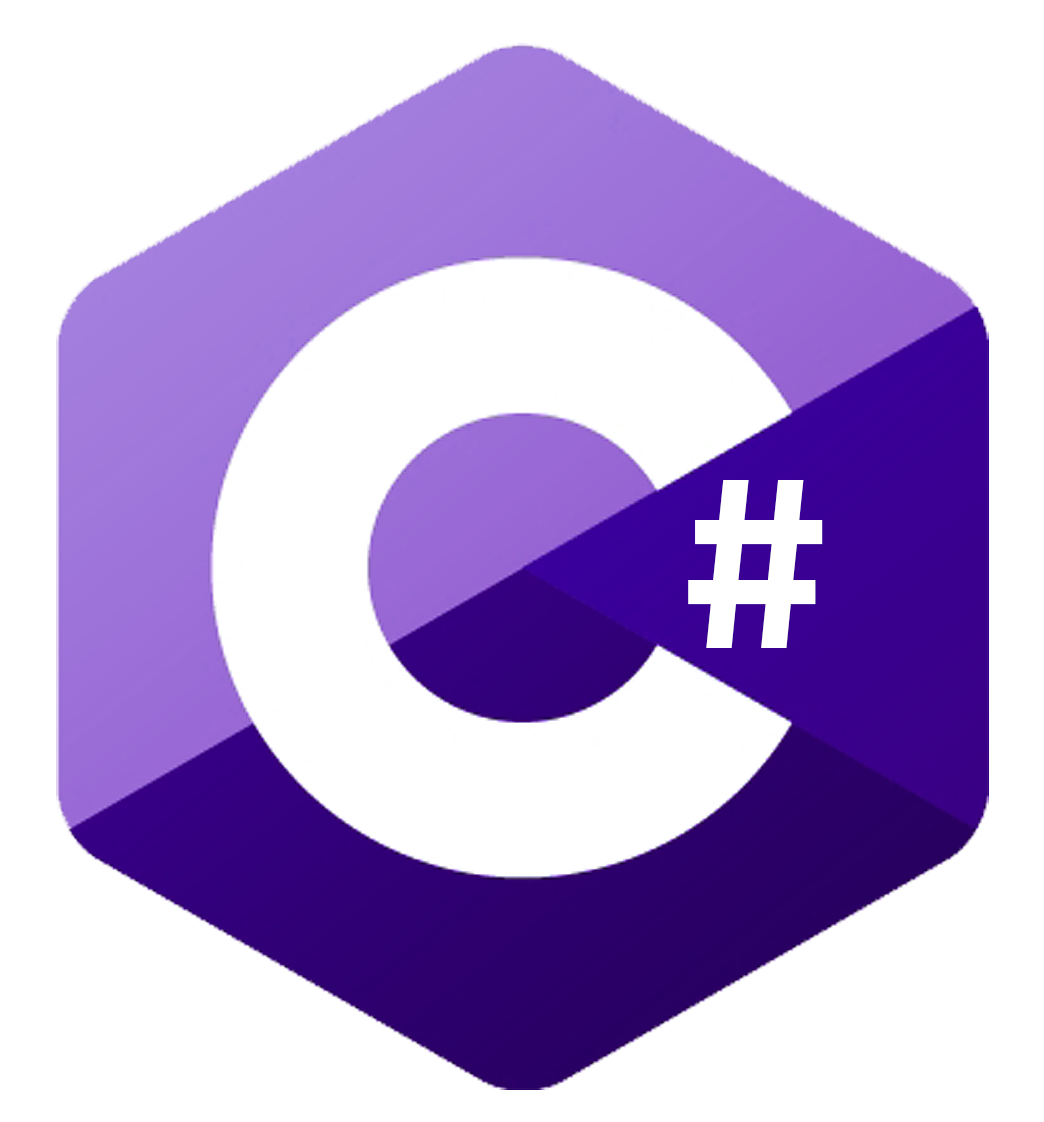 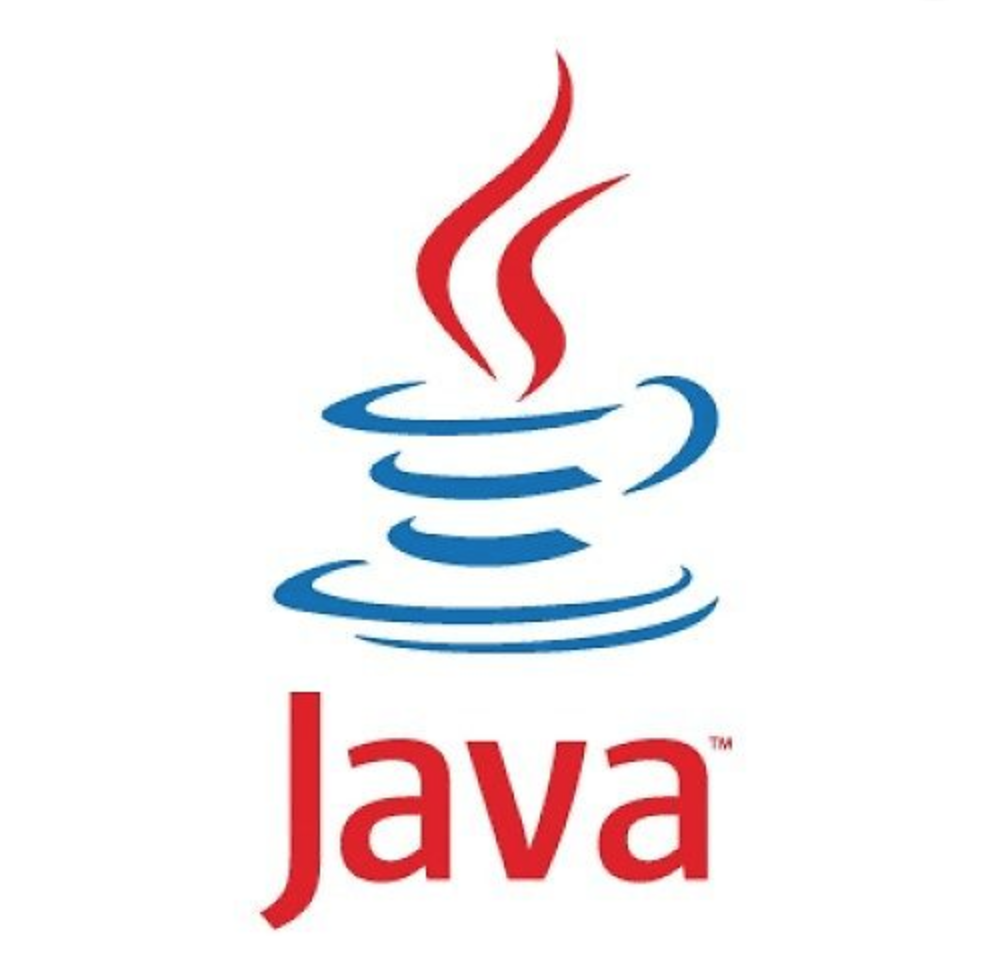 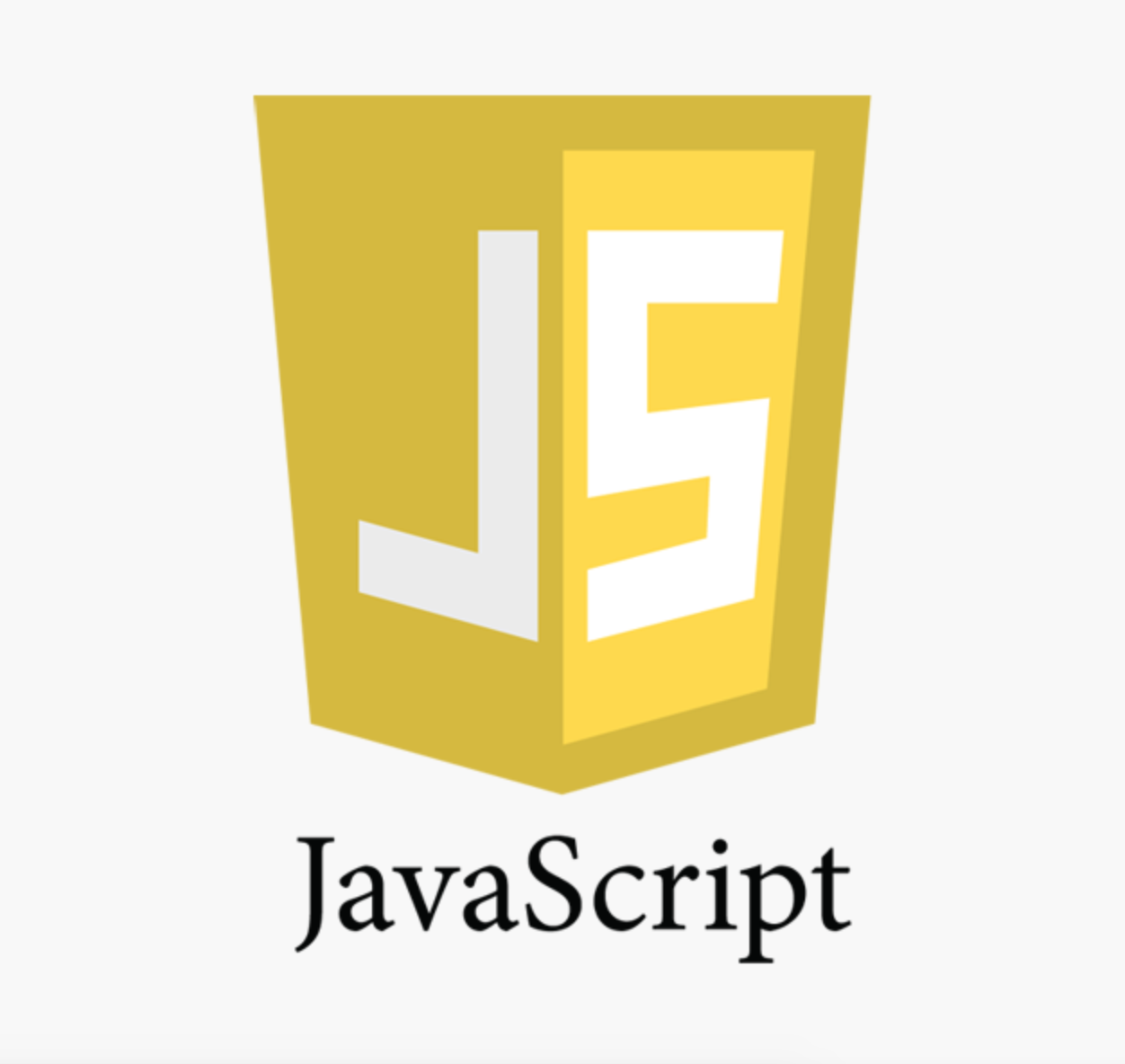 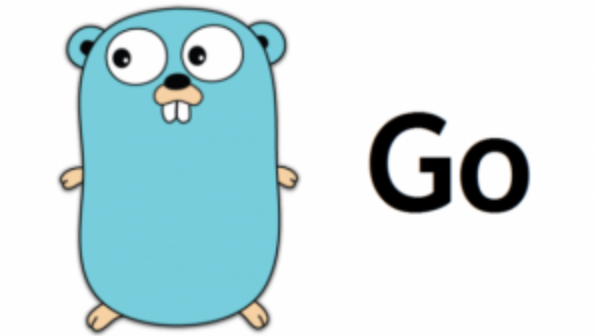 Art credits: github.com/exercism, pluspng.com, redbubble.com, songfromtheuproar.com, clipart-library.com
Logo credits: github.com/exercism, pluspng.com, redbubble.com, songfromtheuproar.com, clipart-library.com
Message frames
1
2
56
0xFFFF_FFFF
data
data
data
57
…
length
data
function Fib(n: nat): nat {
  if n < 2 then n else Fib(n-2) + Fib(n-1)
}
method FibSquared(n: nat) returns (x: nat)
  ensures x == Fib(n) * Fib(n)
{
  x := 0;
  var i, y, k := 0, 1, 0;
  assert k < y;
  while i != n
    invariant 0 <= i <= n
    invariant x == Fib(i) * Fib(i)
    invariant y == Fib(i+1) * Fib(i+1)
    invariant k == 2*Fib(i+1)*Fib(i)
  {
    x, y, k := y, y + k + x, y + y + k;
    i := i + 1;
  }
}
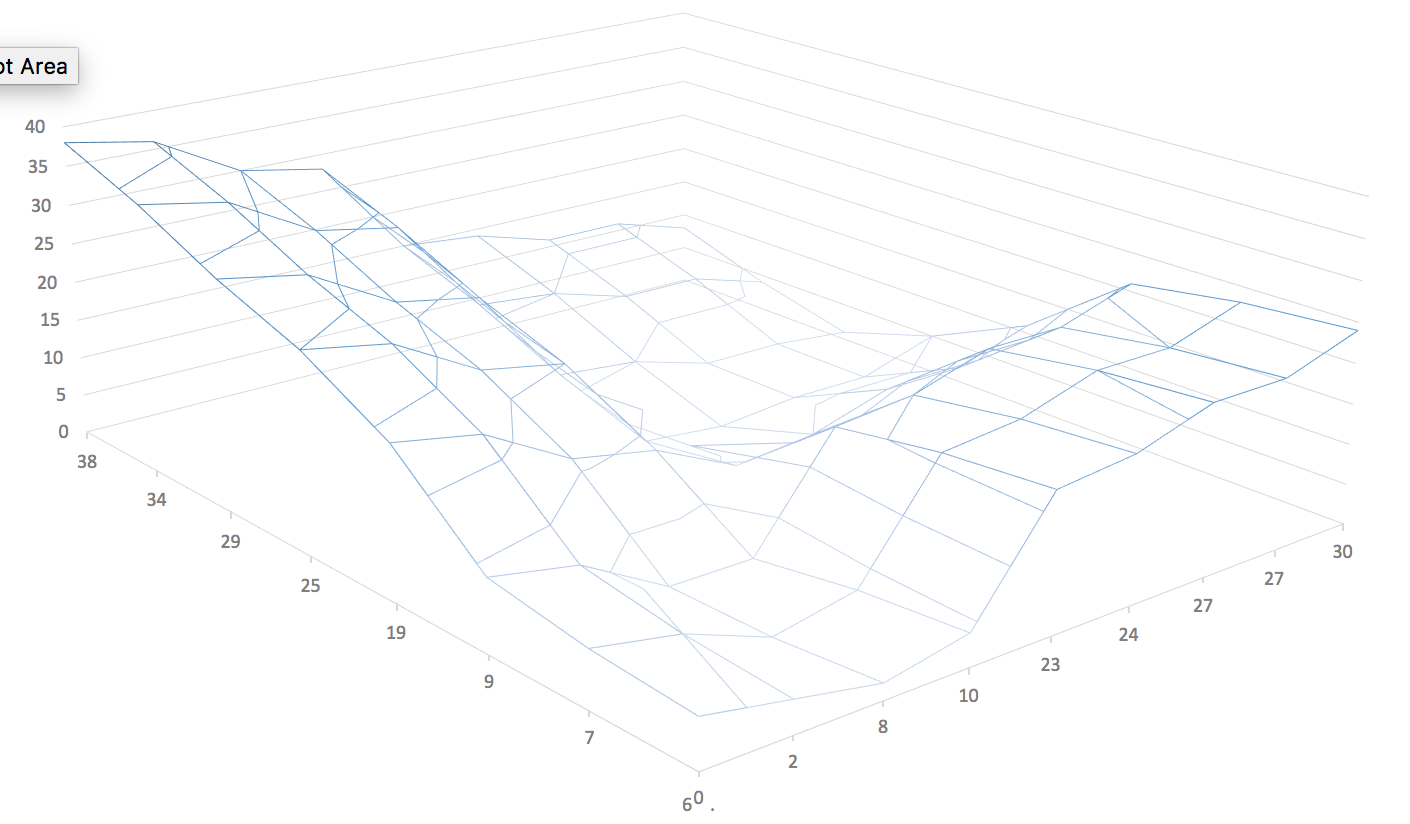 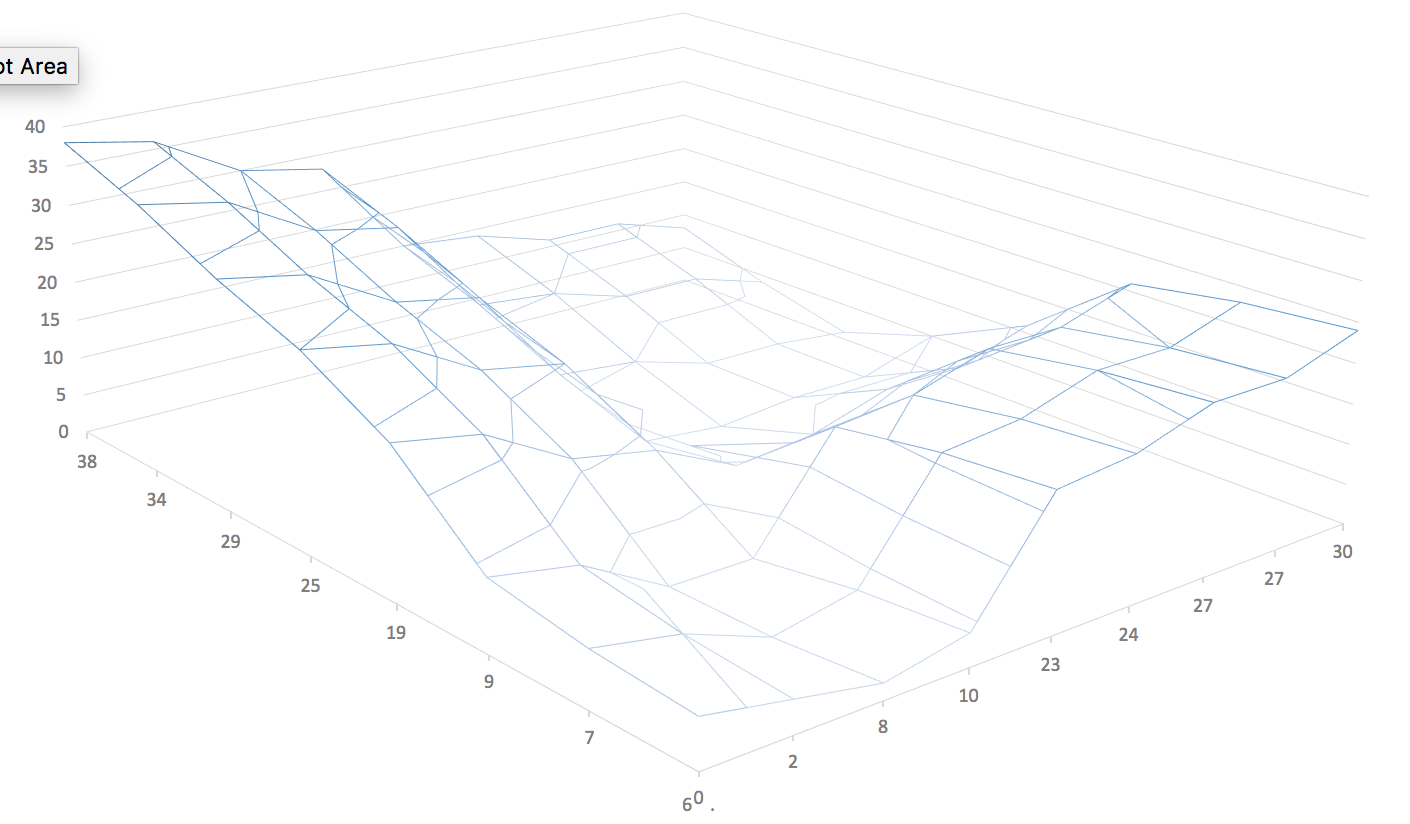 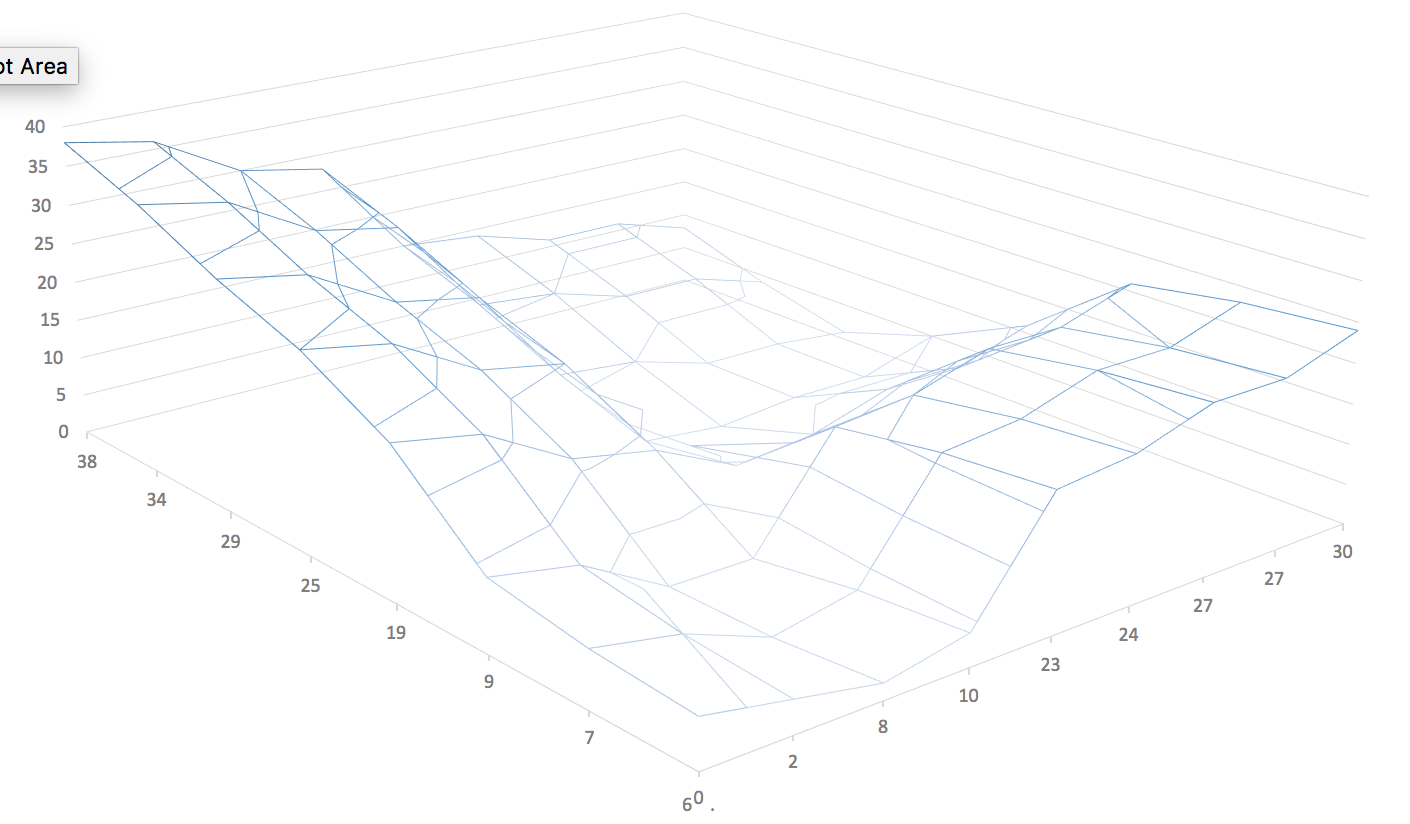 b.Length
0
a.Length
0
b.Length
0
a.Length
0
b.Length
n
0
a.Length
0
m
a[m] <= b[n]
b.Length
n
0
a.Length
0
m
function method Dist(x: int, y: int): int {
  if x < y then y - x else x - y
}
function method Min(x: int, y: int): int {
  if x < y then x else y
}
method CanyonSearch(a: array<int>, b: array<int>) returns (d: int)
  requires a.Length != 0 && b.Length != 0
  requires forall i,j :: 0 <= i < j < a.Length ==> a[i] <= a[j]
  requires forall i,j :: 0 <= i < j < b.Length ==> b[i] <= b[j]
  ensures exists i,j :: 0 <= i < a.Length && 0 <= j < b.Length && d == Dist(a[i], b[j])
  ensures forall i,j :: 0 <= i < a.Length && 0 <= j < b.Length ==> d <= Dist(a[i], b[j])
{
  d := Dist(a[0], b[0]);
  var m, n := 0, 0;
  while m != a.Length && n != b.Length
    invariant 0 <= m <= a.Length && 0 <= n <= b.Length
    invariant exists i,j :: 0 <= i < a.Length && 0 <= j < b.Length &&
      d == Dist(a[i], b[j])
    invariant forall i,j :: 0 <= i < a.Length && 0 <= j < b.Length ==>
      d <= Dist(a[i], b[j]) || (m <= i && n <= j)
    decreases a.Length - m + b.Length - n
  {
    d := Min(d, Dist(a[m]));
    if
    case a[m] <= b[n] =>
      m := m + 1;
    case b[n] <= a[m] =>
      n := n + 1;
  }
}
Separation of concerns
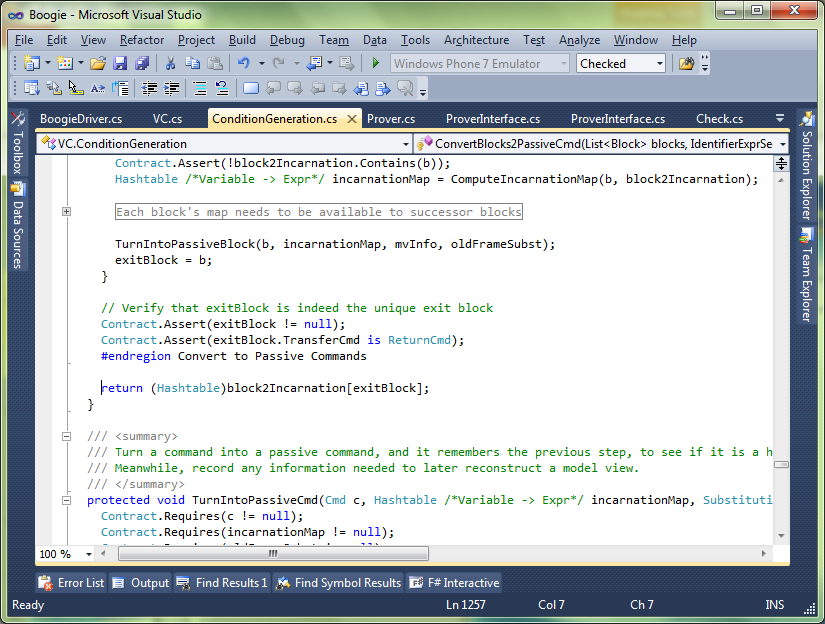 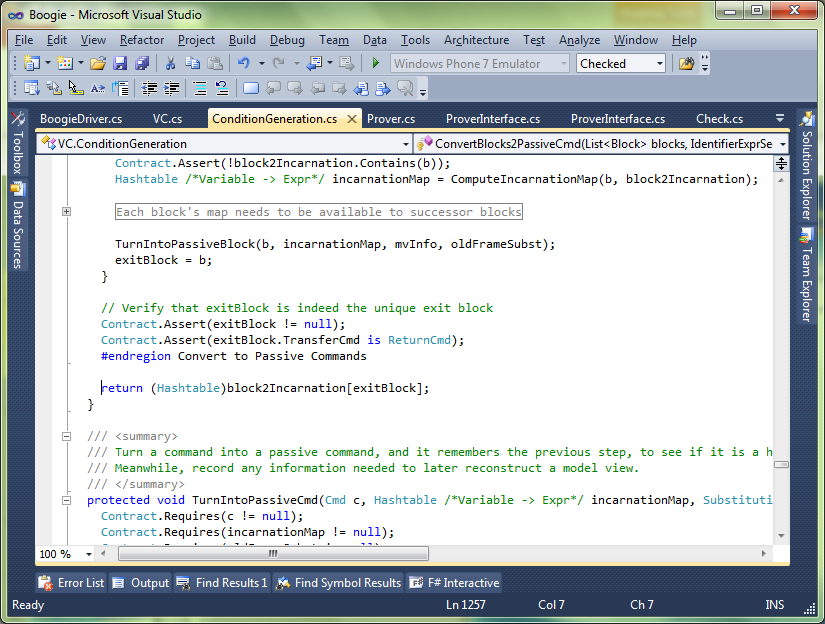 Java
Java
Intermediate verification language
Intermediate representation
Compiler
Verifier
SMT solver
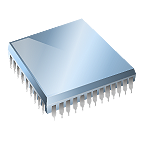 Verification architecture
Dafny
Intermediate Verification Language
Boogie
SMT solver
Take-home messages
Automatic + Interactive  =  Auto-active
An auto-active verifier focuses on the problem, not the underlying logic
To build a verifier, use an intermediate verification language (IVL)
Dafny is a programming language for verification
Write correct programs
Formalize math and semantics


Use Dafny yourself in VS Code
Watch Verification Corner on YouTube
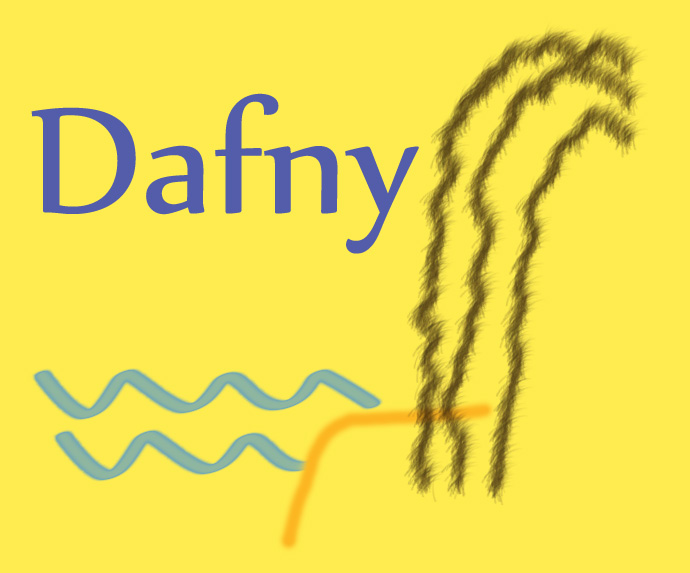 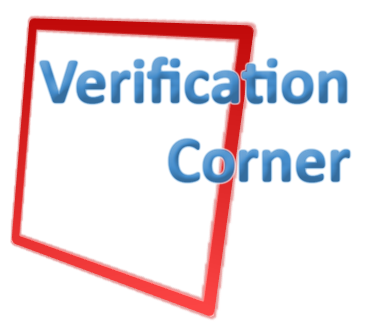